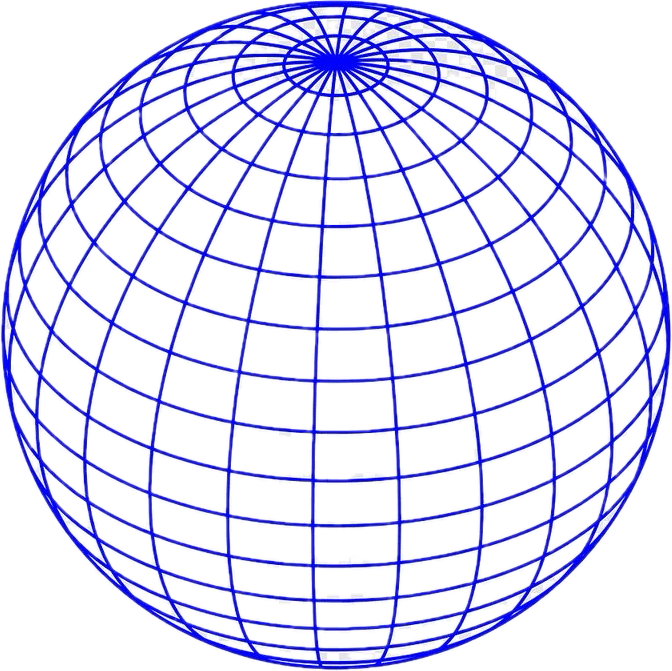 Цифровая безопасность
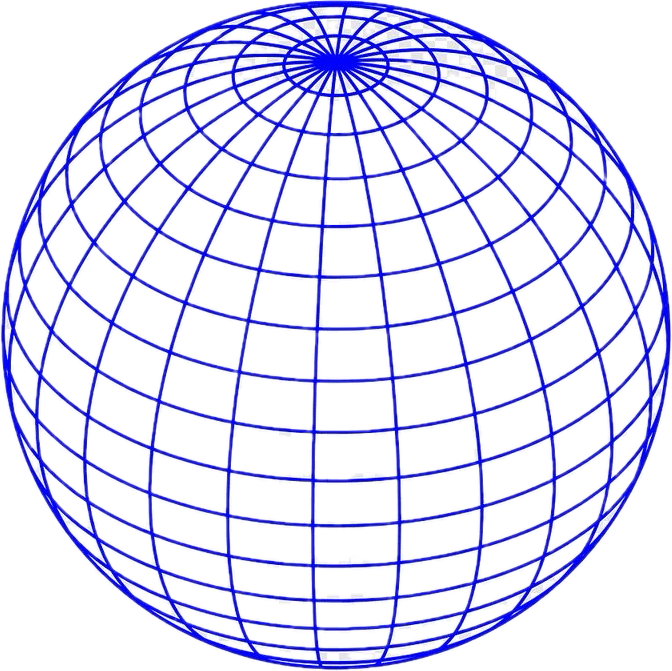 Веб-квест для начальной школы
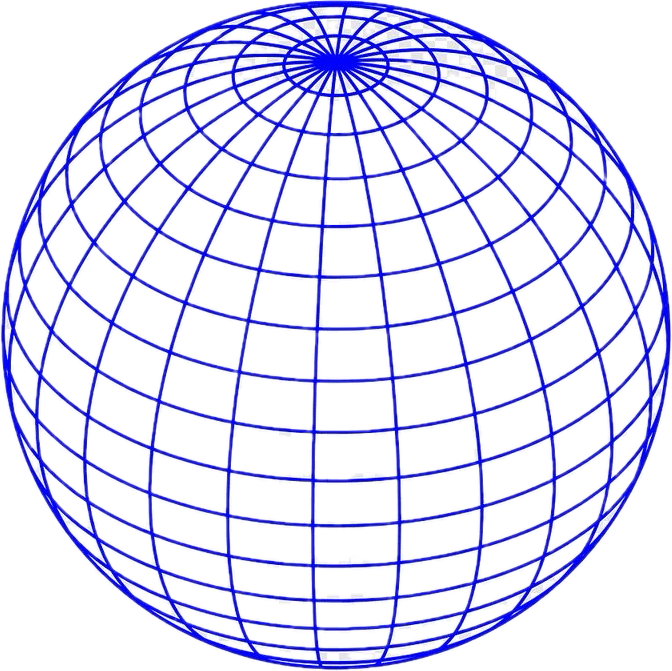 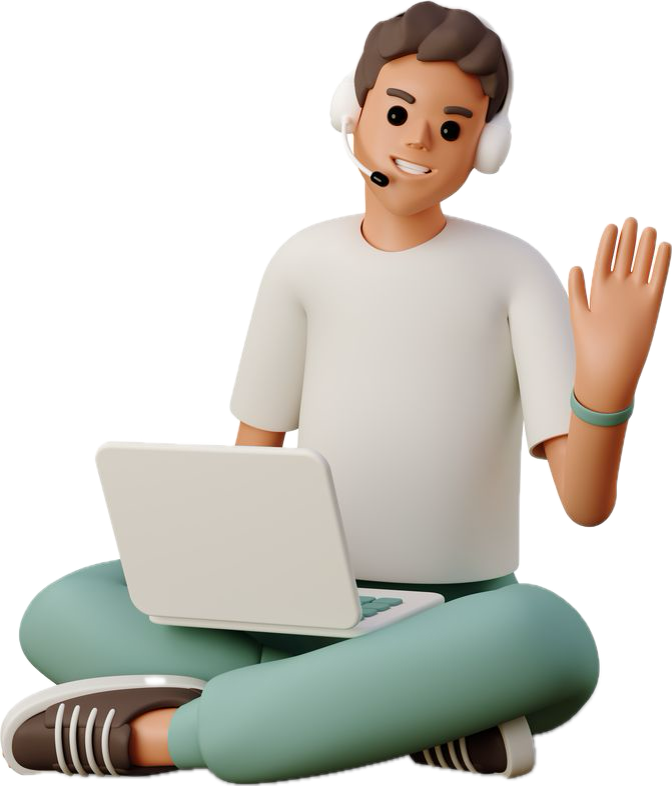 Однажды Саша получил на день рождения ноутбук и сразу захотел начать путешествовать по интернету. Он знал, что в интернете можно найти много интересного: видео, игры, сайты с книгами и рисунками. Но Саша не знал, что в интернете есть и свои правила безопасности. Папа Саши объяснил ему, что в интернете, как и в реальной жизни, нужно быть внимательным и осторожным.
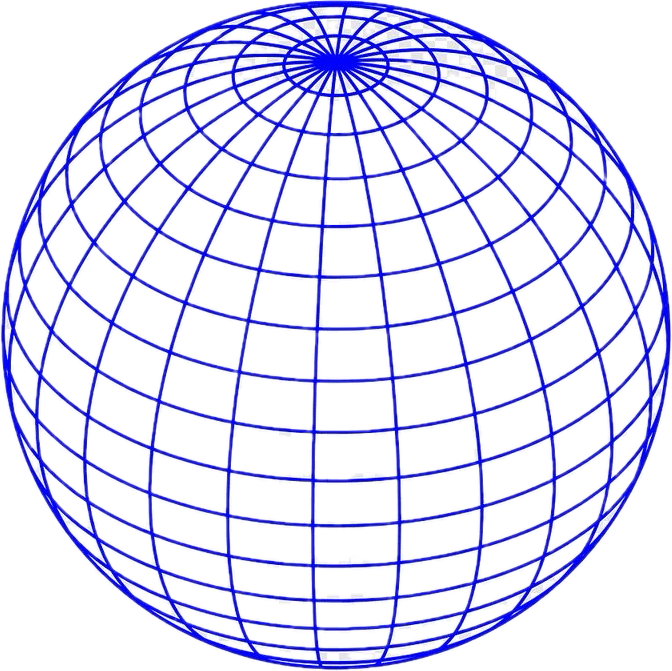 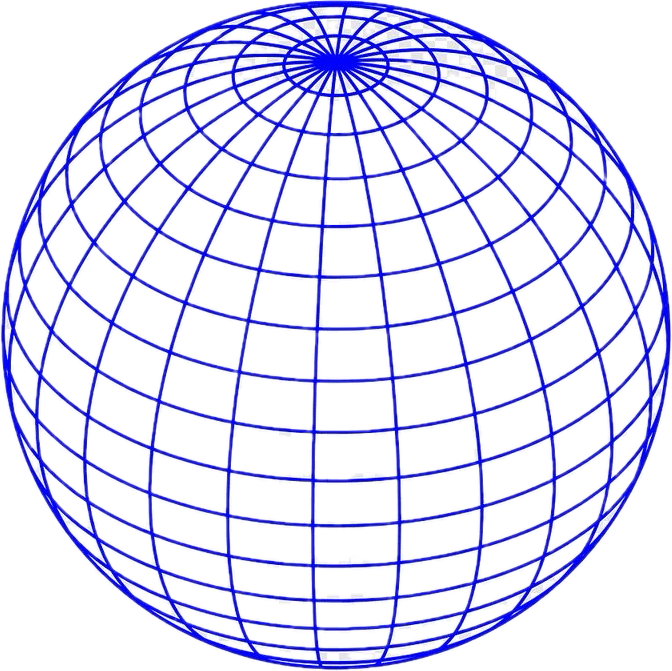 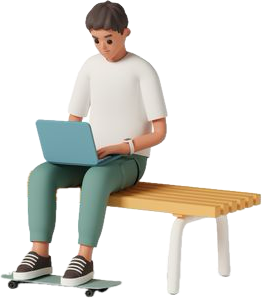 Чтобы Саша смог безопасно пользоваться интернетом, ему нужно узнать несколько важных правил. Давайте вместе поможем ему в этом!
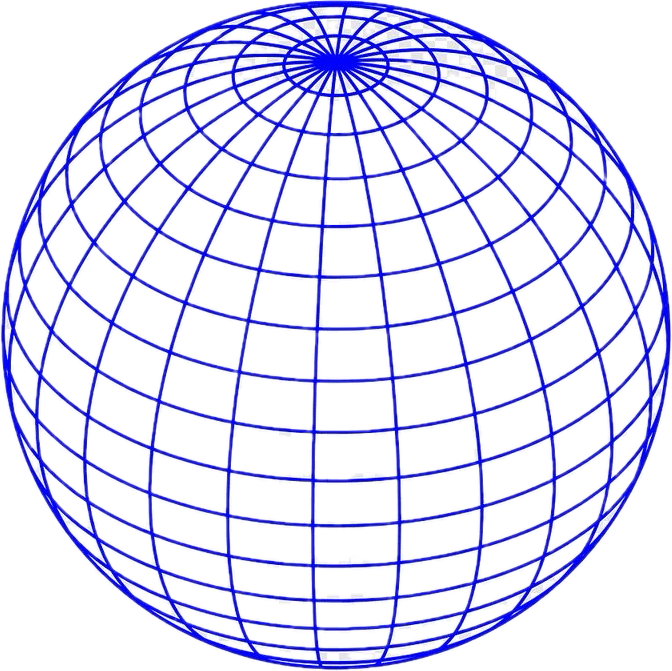 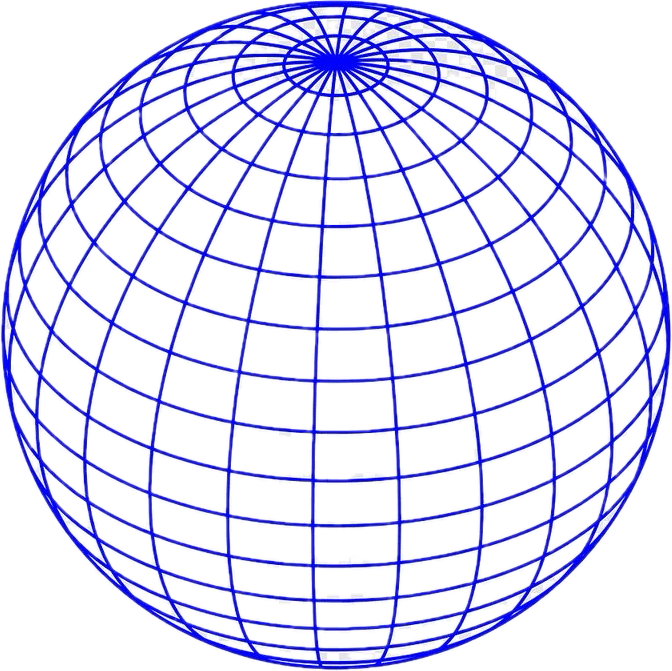 Как сохранить здоровье при использовании гаджетов?
a) Сидеть перед экраном весь деньb) Делать перерывы каждые 30 минутc) Смотреть на экран в темнотеd) Лежать с планшетом на кровати
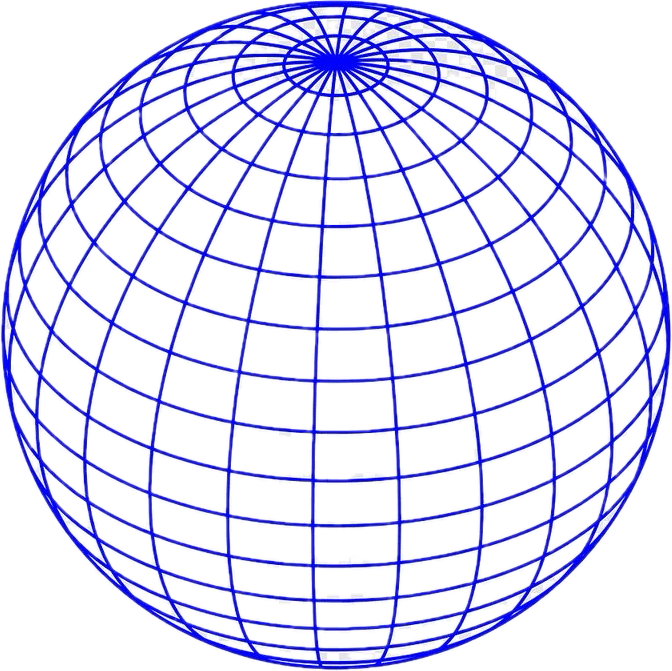 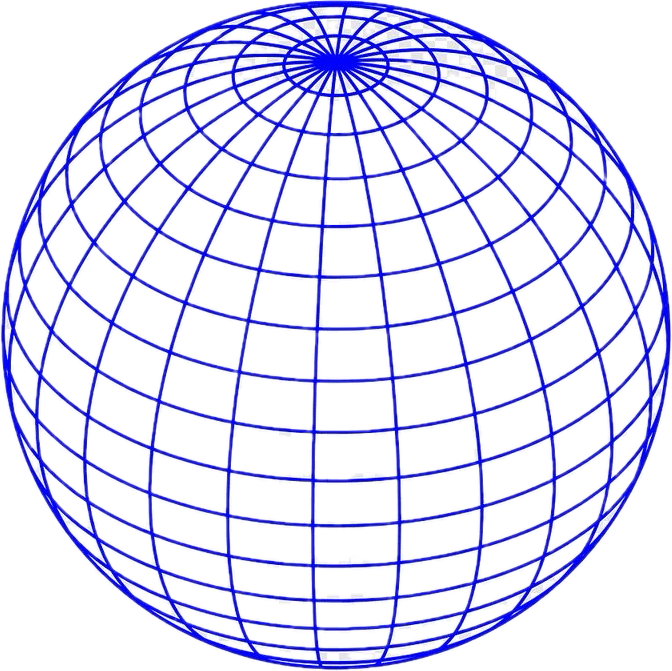 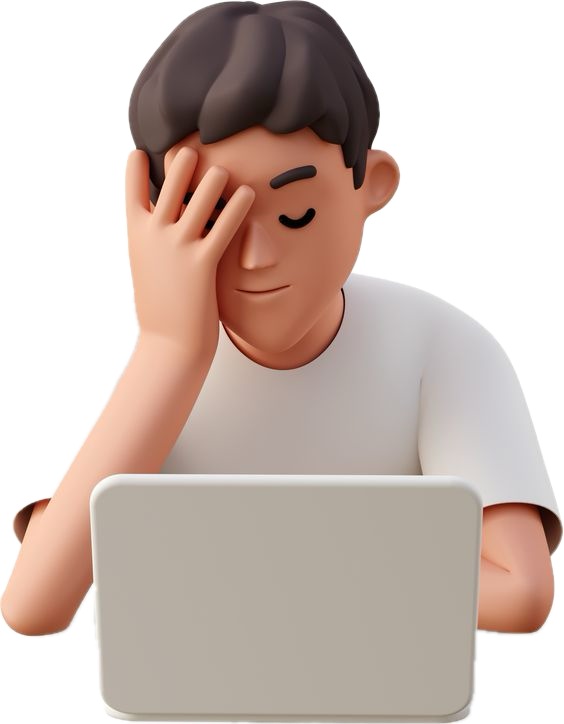 Правило: Когда долго сидишь за гаджетом, глаза устают. Делай перерывы каждые 30 минут, чтобы глаза и тело отдохнули.
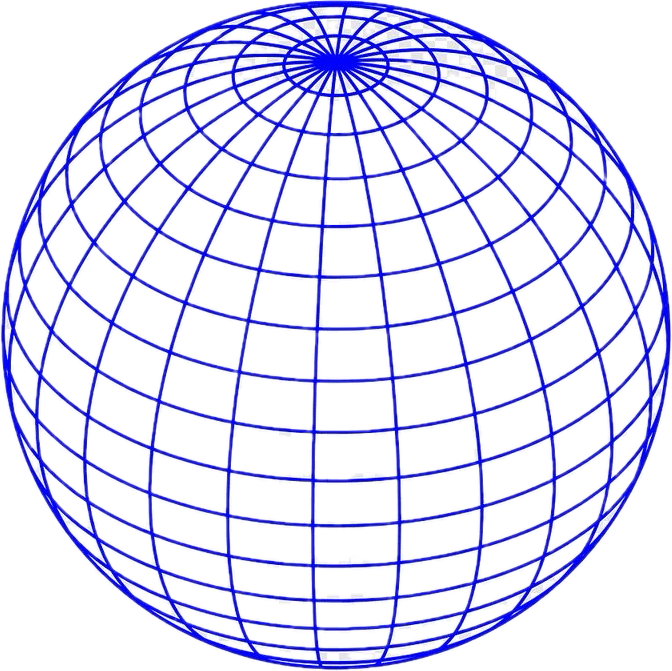 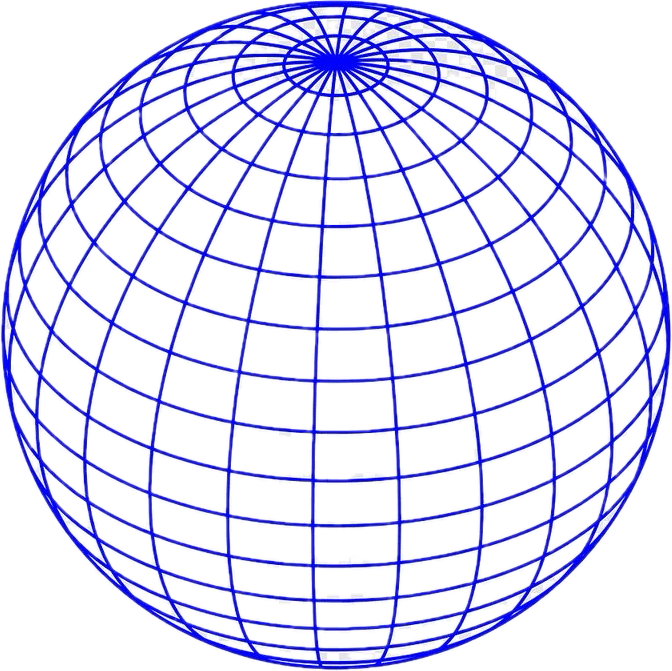 Что делать с личными данными в интернете?
a) Писать свой адрес и телефон всемb) Никому не рассказывать свои паролиc) Делиться личными фотографиями с незнакомыми людьмиd) Показывать личные данные друзьям в соцсетях
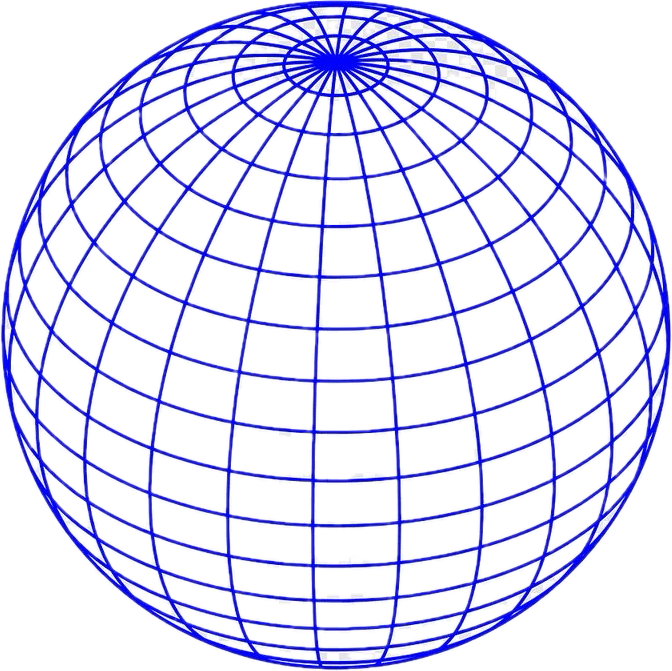 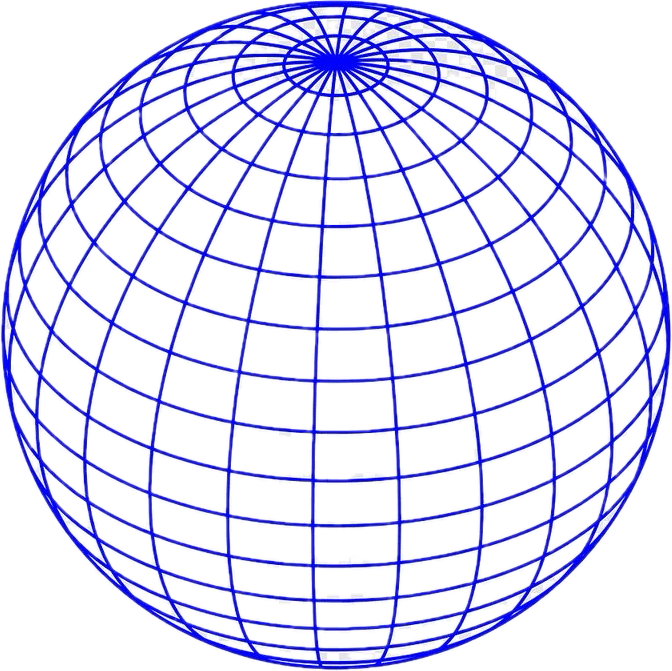 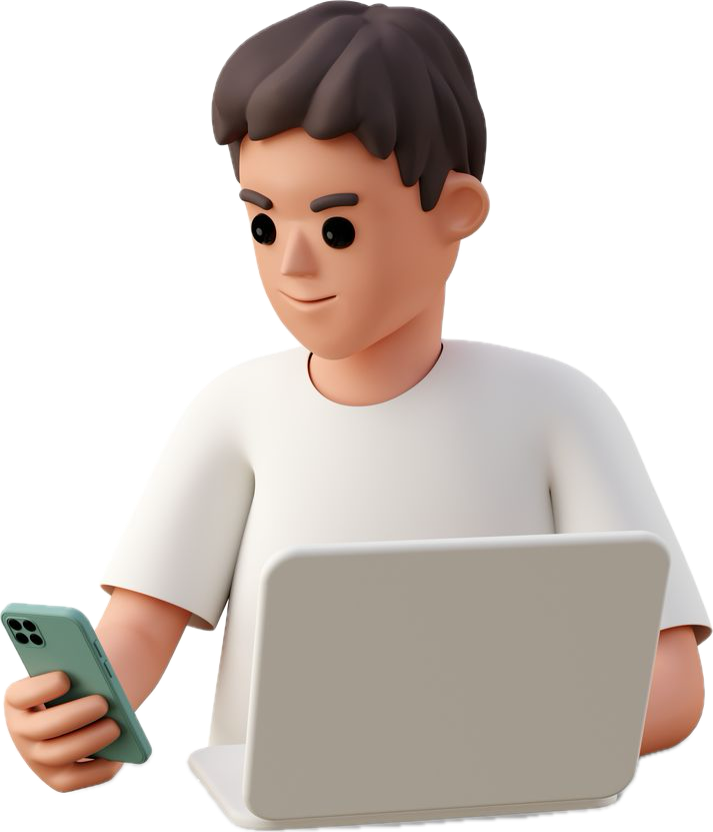 Правило: Личные данные (адрес, телефон, пароли) нужно хранить в секрете. Никогда не рассказывай их незнакомым людям в интернете.
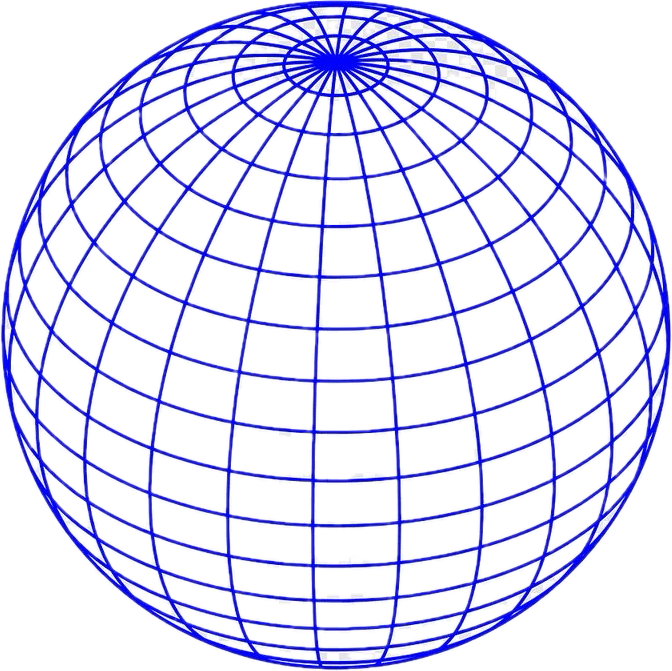 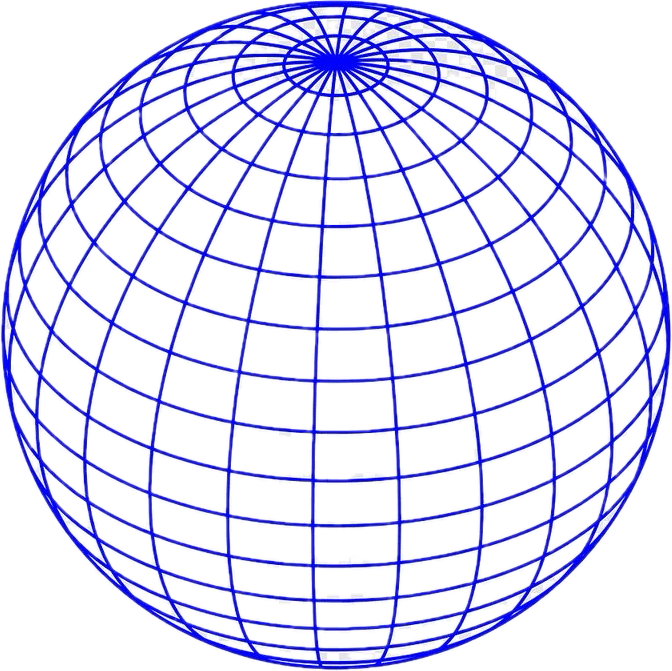 Можно ли общаться с незнакомыми людьми в интернете?
a) Да, если они кажутся добрымиb) Нет, нельзя отвечать незнакомцамc) Можно, если они обещают подаркиd) Нужно сначала спросить у родителей
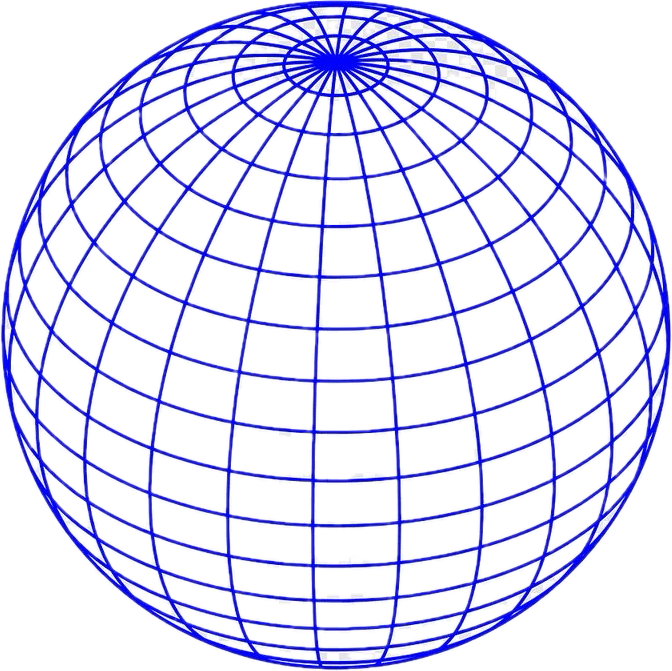 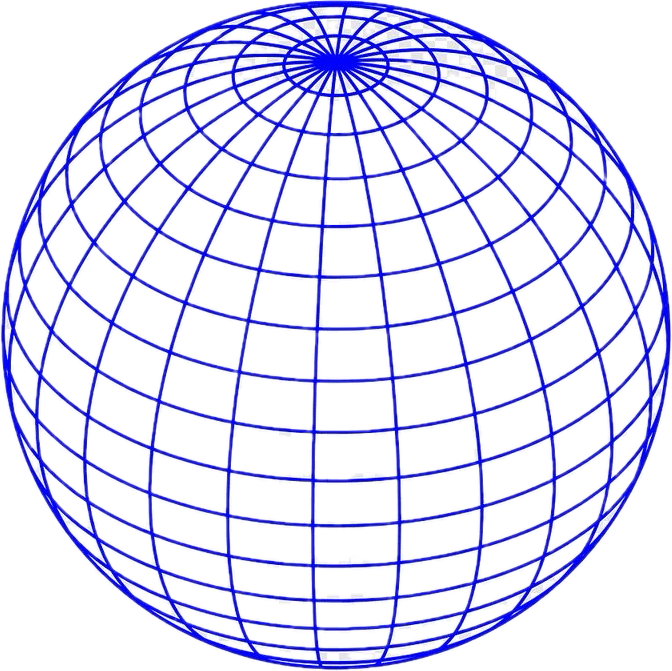 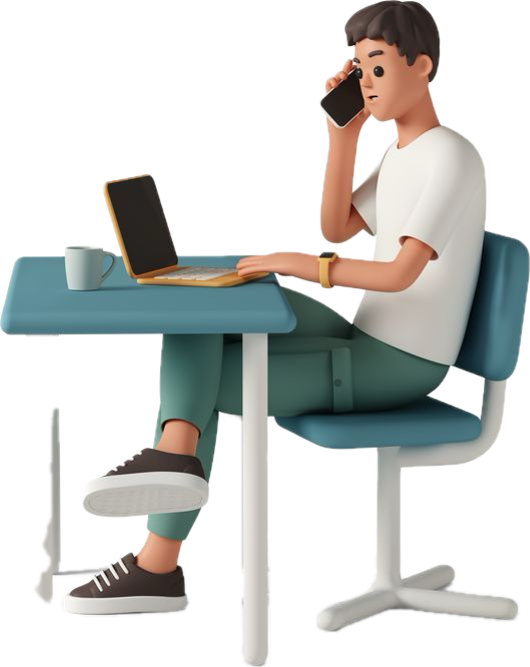 Правило: В интернете, как и в жизни, нельзя общаться с незнакомыми людьми, даже если они кажутся дружелюбными. Лучше всегда спрашивать родителей.
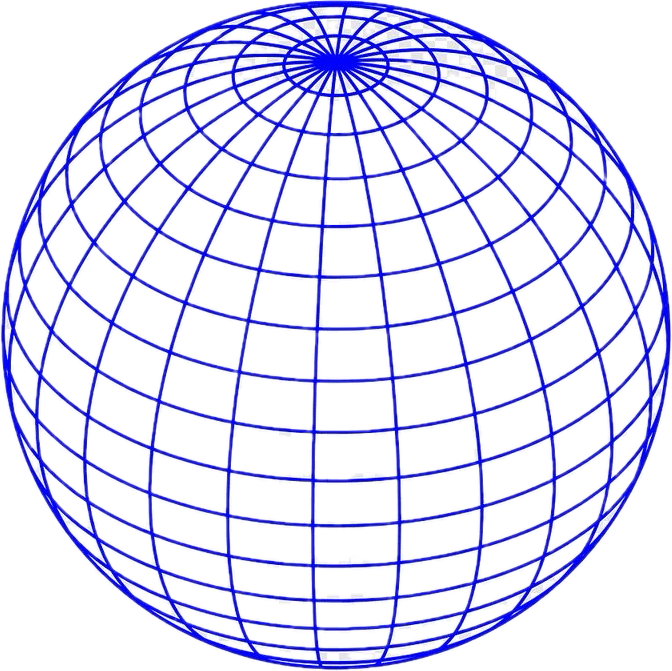 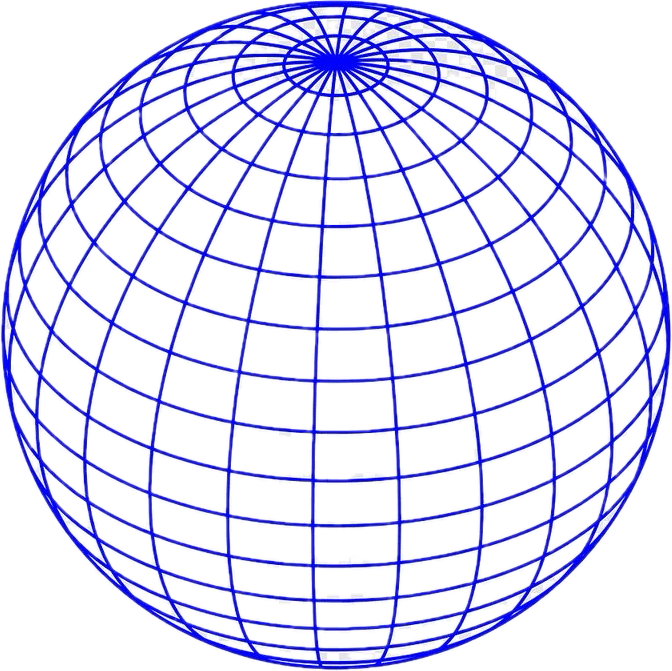 Как защититься от мошенников в интернете?
a) Сообщать свои данные на незнакомых сайтахb) Никогда не переходить по подозрительным ссылкамc) Покупать товары только на незнакомых сайтахd) Передавать деньги, если просят незнакомцы
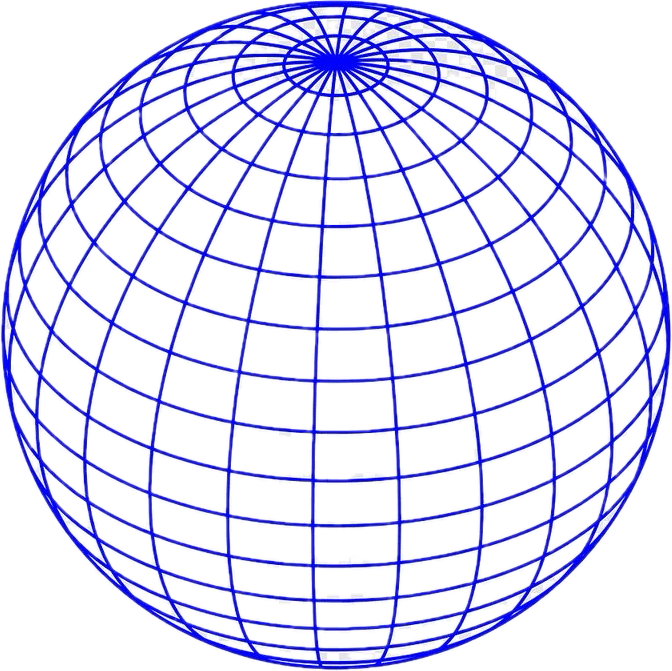 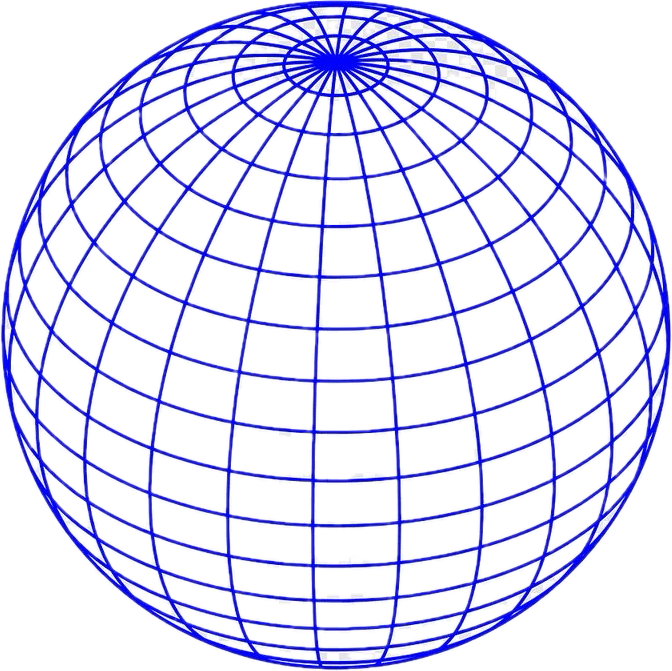 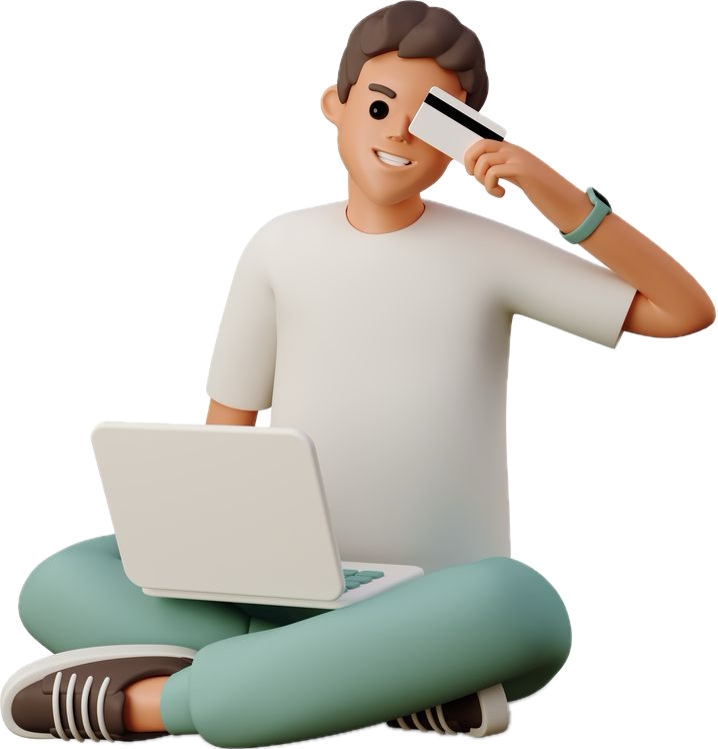 Правило: Мошенники могут обмануть тебя, чтобы получить деньги или данные. Никогда не переходи по подозрительным ссылкам и не делись личной информацией.
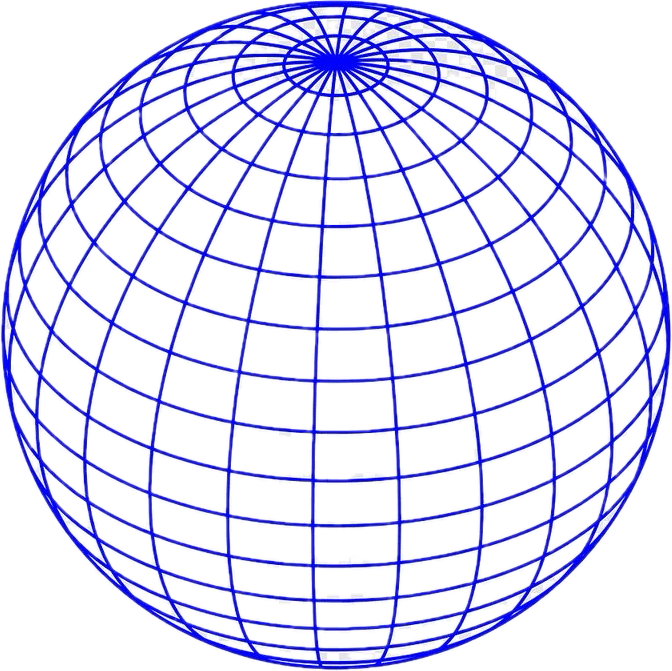 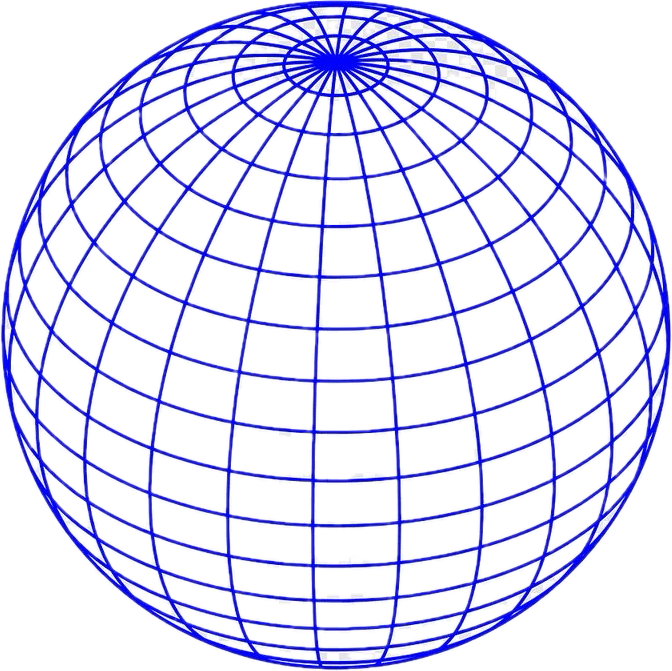 Сколько времени можно проводить в интернете?
a) Весь день без перерываb) До 1-2 часов в день с перерывамиc) Пока не устанут глазаd) Неограниченное количество времени
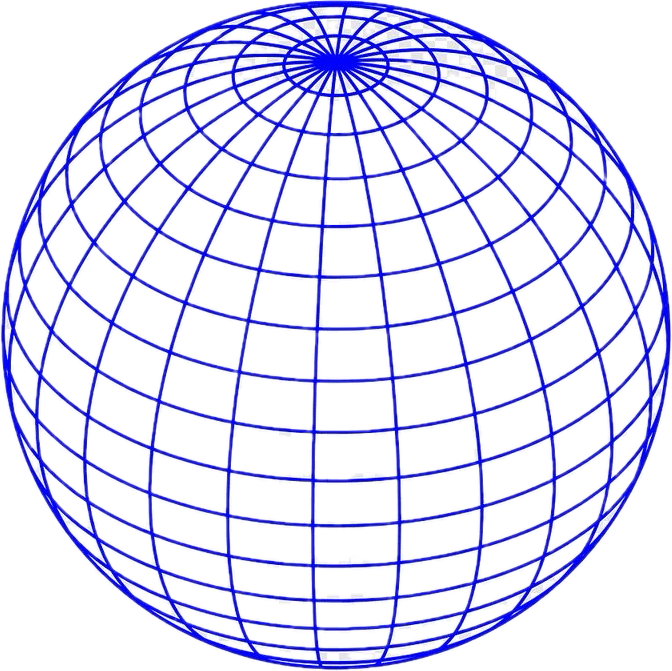 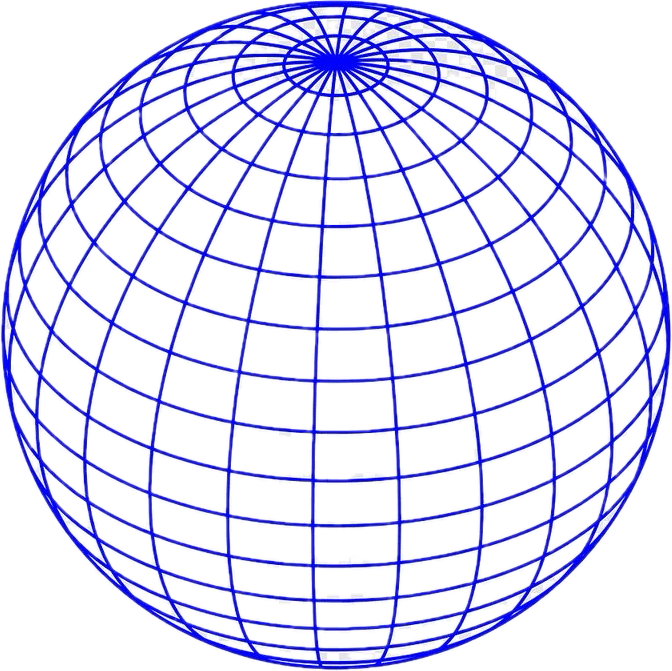 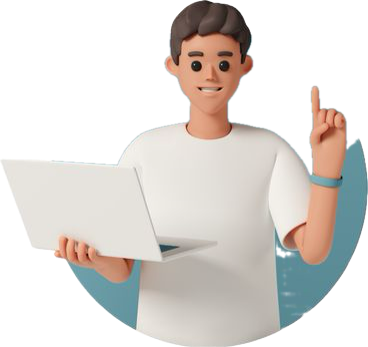 Правило: Чтобы сохранить здоровье, важно ограничивать время за гаджетами — не больше 1-2 часов в день с перерывами. Это помогает избежать усталости глаз и других проблем.
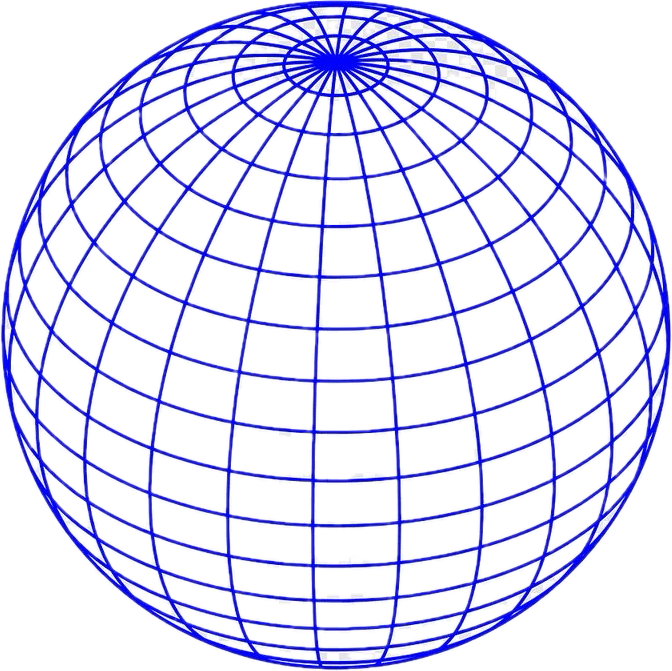 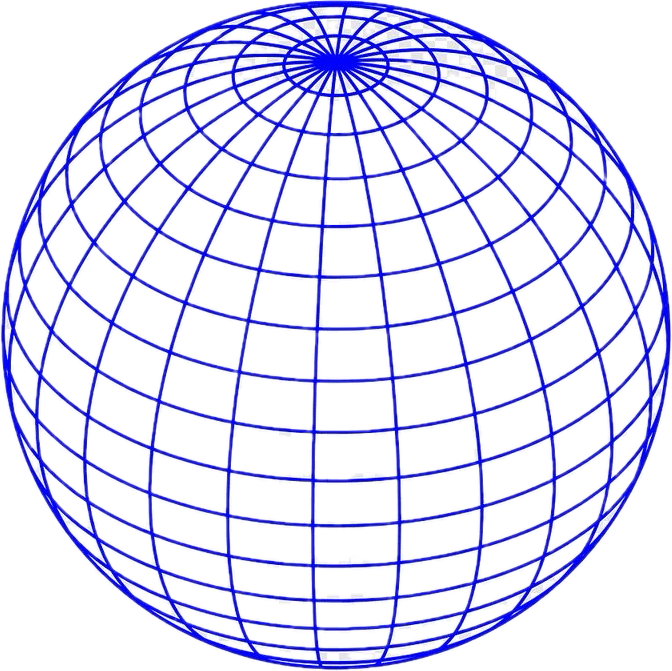 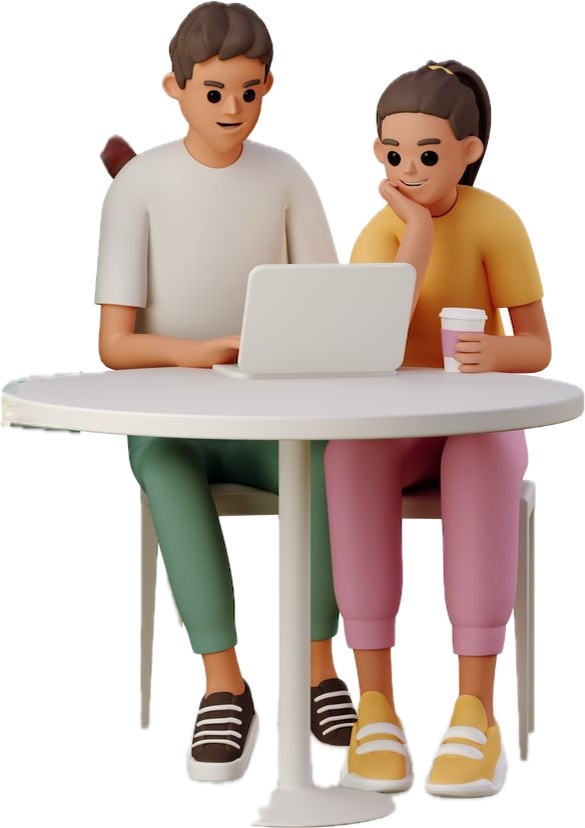 Здорово, что ты помог Саше узнать важные правила! Теперь он знает, как безопасно пользоваться интернетом и гаджетами. Помни, что следуя этим простым правилам, ты сможешь сохранить своё здоровье и защититься от опасностей в интернете!
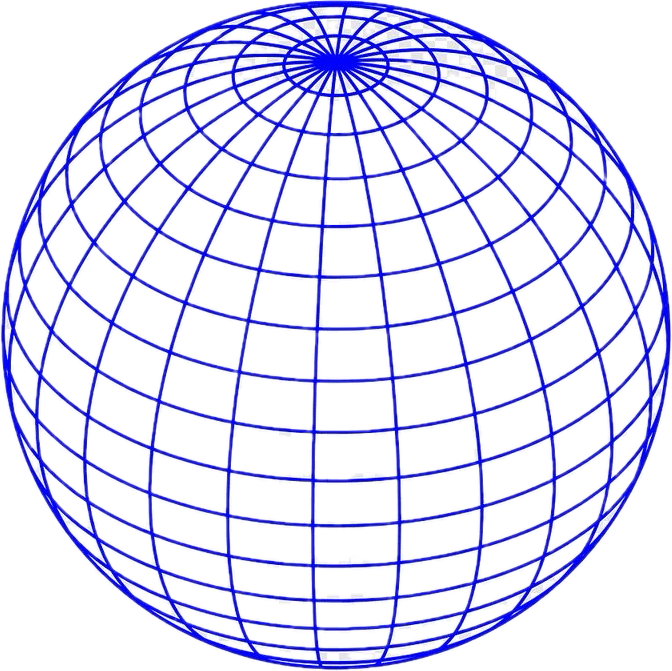 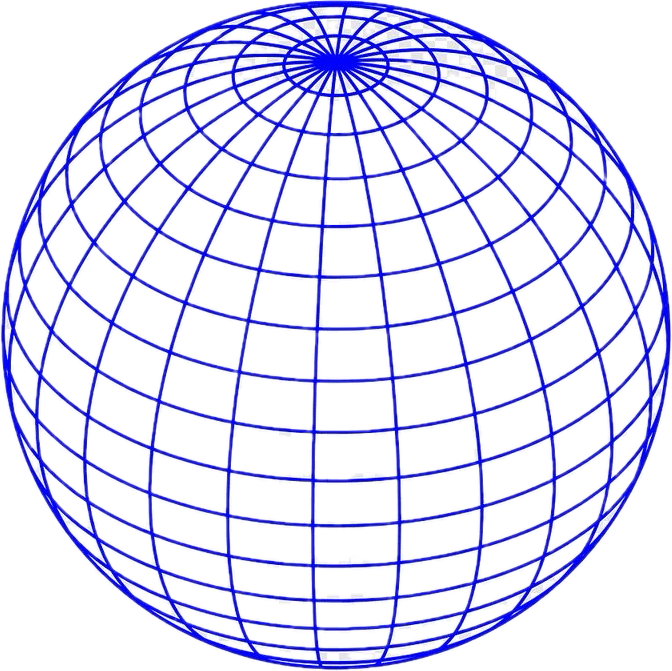 ВАЖНО !
Когда долго сидишь за гаджетом, глаза устают. Делай перерывы каждые 30 минут, чтобы глаза и тело отдохнули. 
Личные данные (адрес, телефон, пароли) нужно хранить в секрете. Никогда не рассказывай их незнакомым людям в интернете. 
В интернете, как и в жизни, нельзя общаться с незнакомыми людьми, даже если они кажутся дружелюбными. Лучше всегда спрашивать родителей. 
Мошенники могут обмануть тебя, чтобы получить деньги или данные. Никогда не переходи по подозрительным ссылкам и не делись личной информацией. 
Чтобы сохранить здоровье, важно ограничивать время за гаджетами — не больше 1-2 часов в день с перерывами. Это помогает избежать усталости глаз и других проблем.
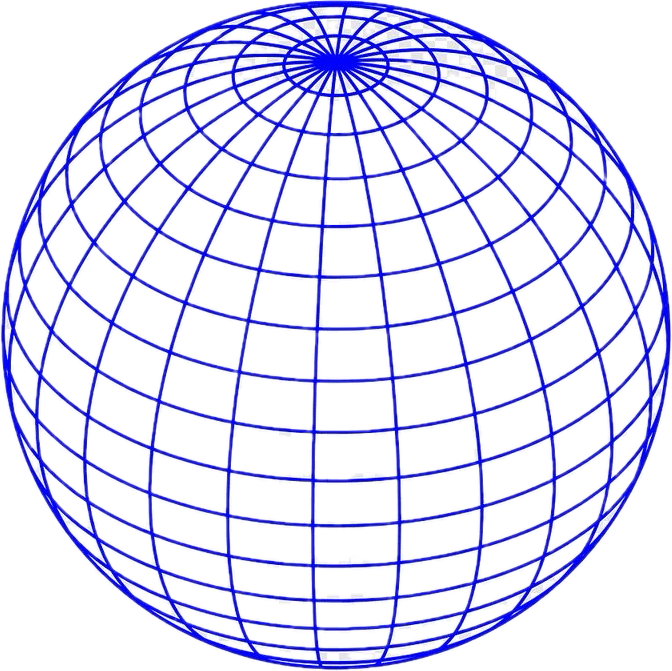 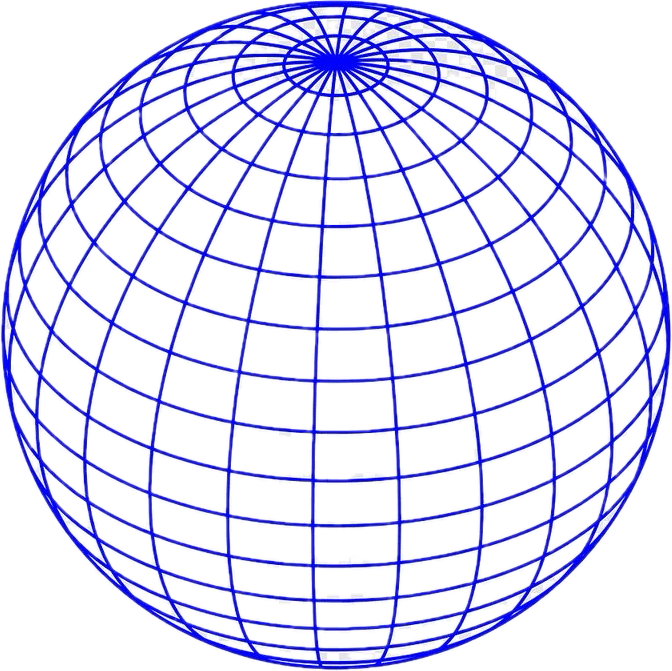 Спасибо за прохождения квеста!
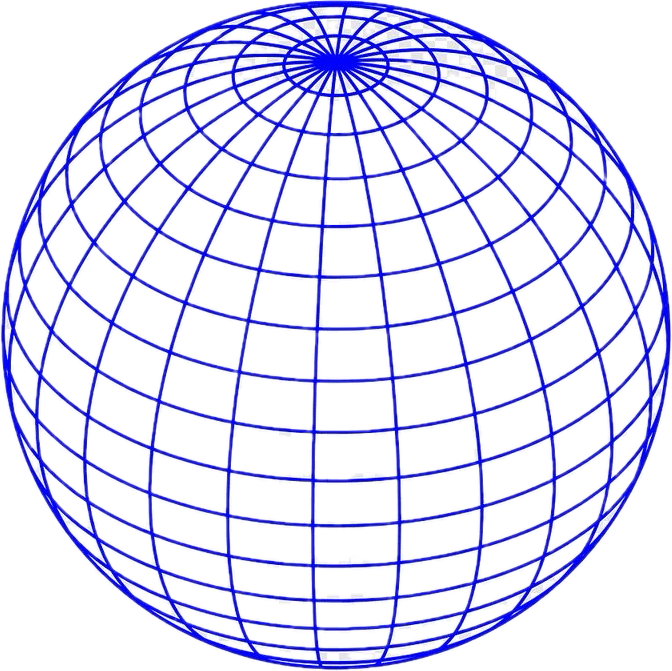